MEHANIKA I (STATIKA)
MEH119.20P11
2.12.2019.
1
Primer Gerberovog rama
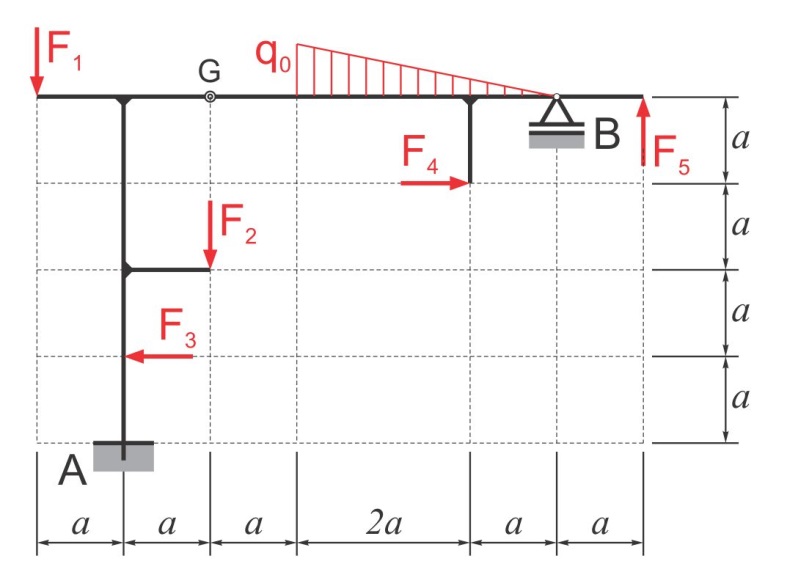 2.12.2019.
2
1) Reakcije i reaktivni moment
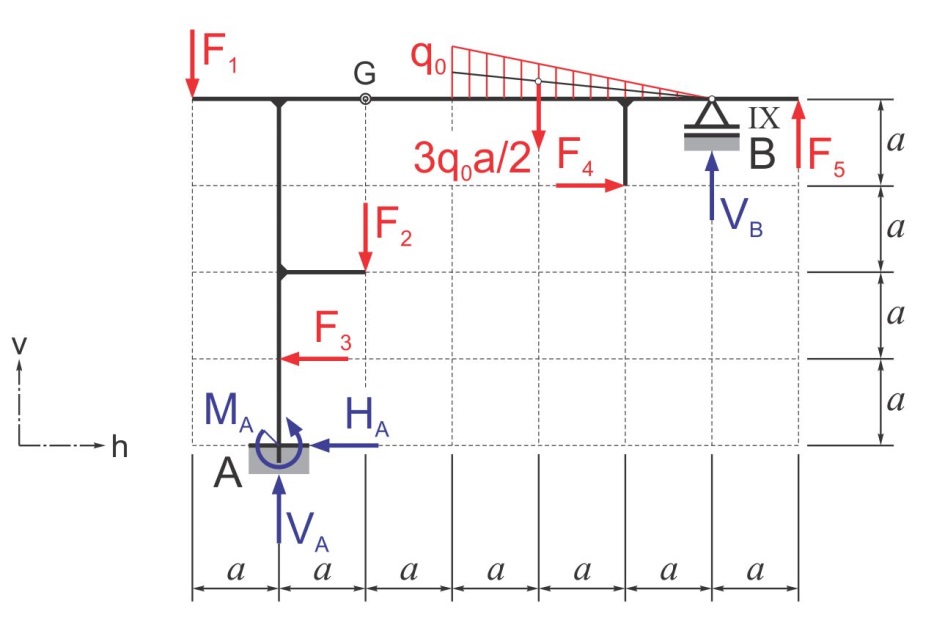 2.12.2019.
3
Statički uslovi ravnoteže:
... (1)
2.12.2019.
4
Iz trećeg uslova u (1) dobijamo VB,
... (2)
... (3)
Iz prvog uslova u (1) dobijamo HA,
... (4)
... (5)
2.12.2019.
5
Sa VB = 0, iz drugog uslova u (1) dobijamo VA,
... (6)
... (7)
2.12.2019.
6
Sa VB = 0, iz četvrtog uslova u (1) dobijamo MA,
... (8)
... (9)
2.12.2019.
7
2) Izrazi za presečne veličine u proizvoljnim presecima delova (polja) rama
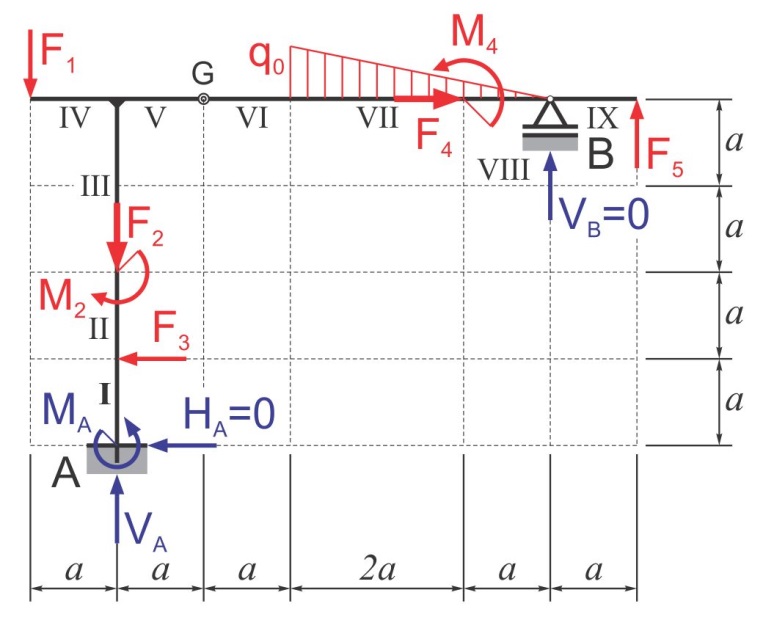 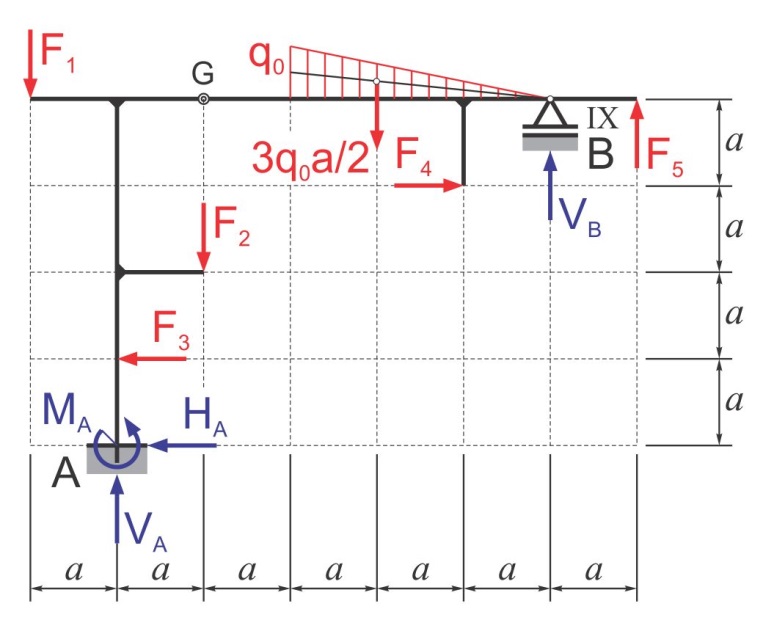 2.12.2019.
8
Polje I: 0  z  1
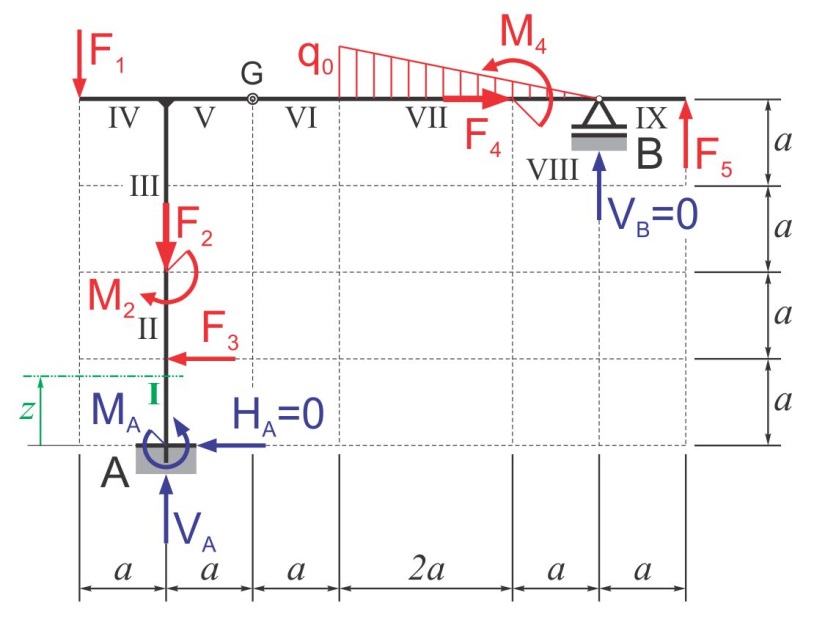 2.12.2019.
9
... (10)
... (11)
2.12.2019.
10
Polje II: 1  z  2
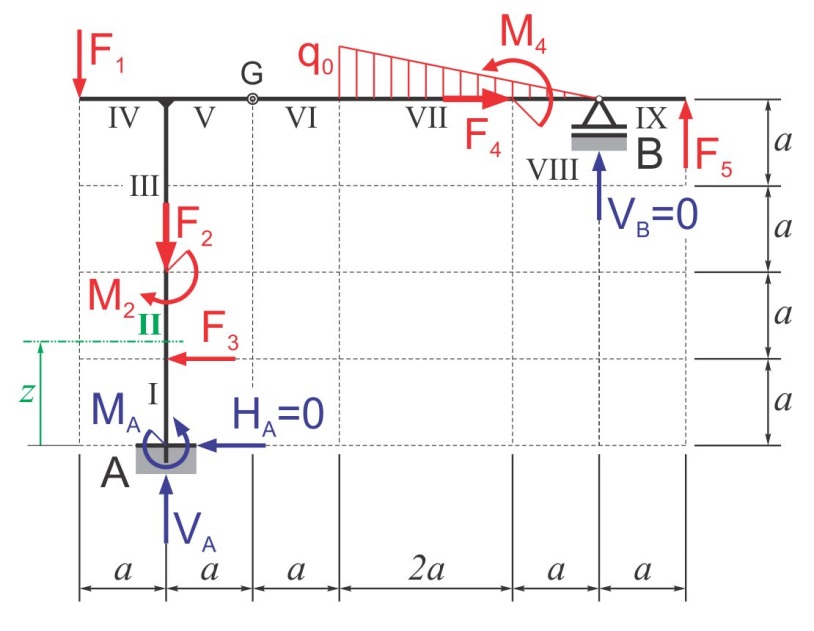 2.12.2019.
11
... (12)
... (13)
2.12.2019.
12
Polje III: 2  z  4
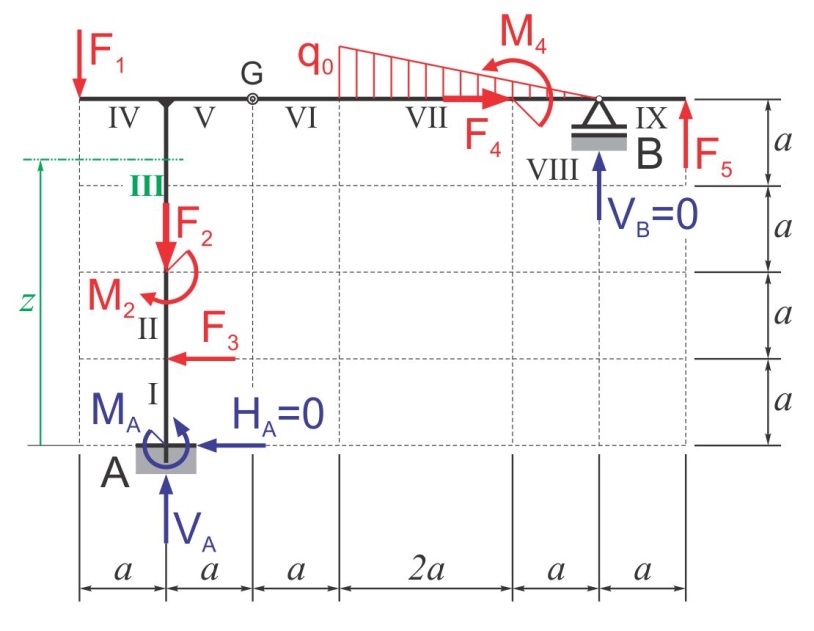 2.12.2019.
13
... (14)
... (15)
2.12.2019.
14
Polje IV: 0  z  1
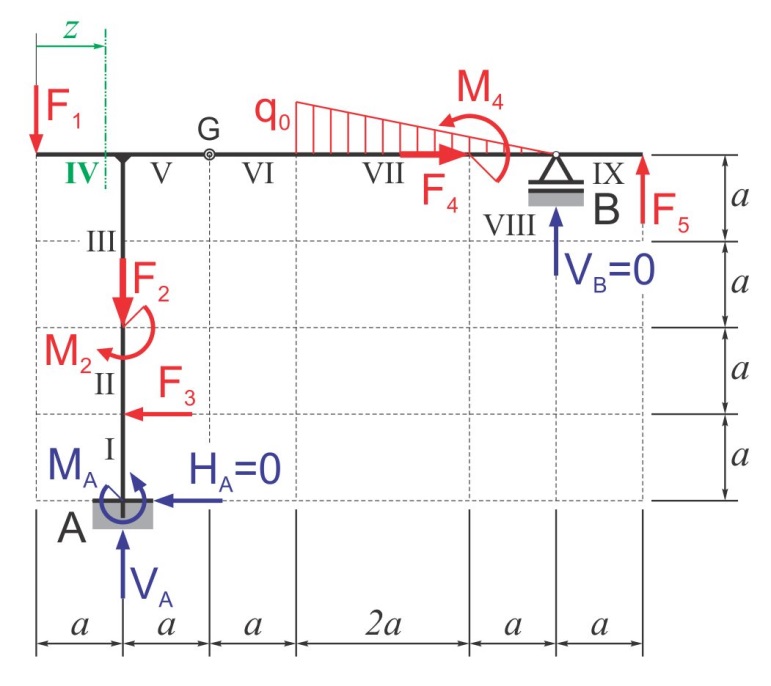 2.12.2019.
15
... (16)
... (17)
2.12.2019.
16
Polje V: 1  z  2
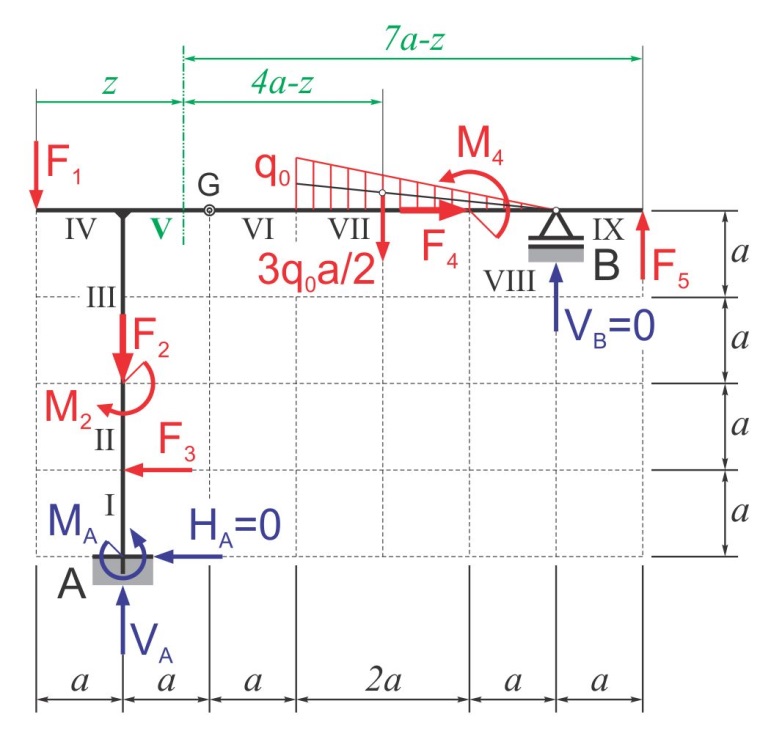 2.12.2019.
17
... (18)
... (19)
2.12.2019.
18
Polje VI: 2  z  3
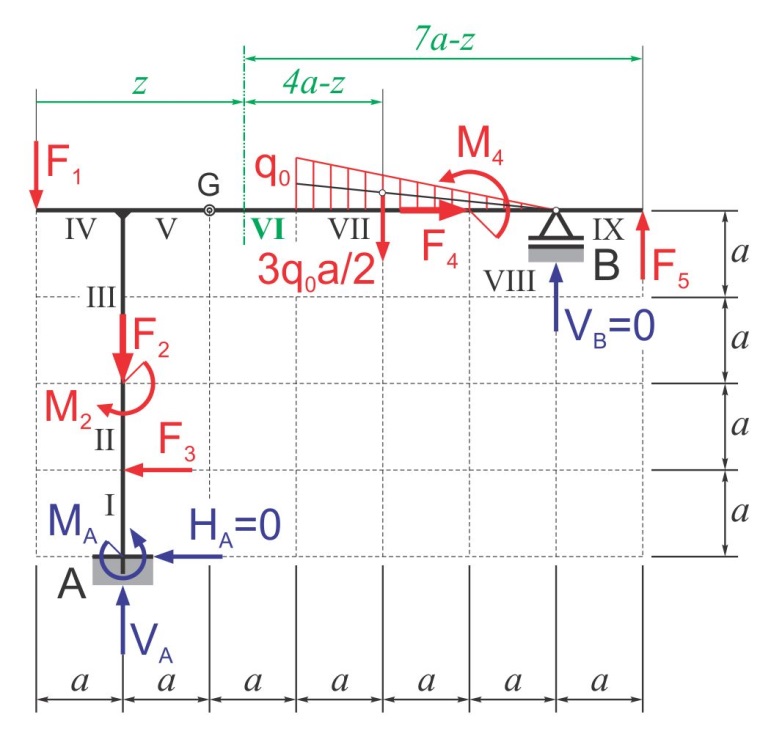 2.12.2019.
19
... (20)
... (21)
2.12.2019.
20
Polje VII: 3  z  5
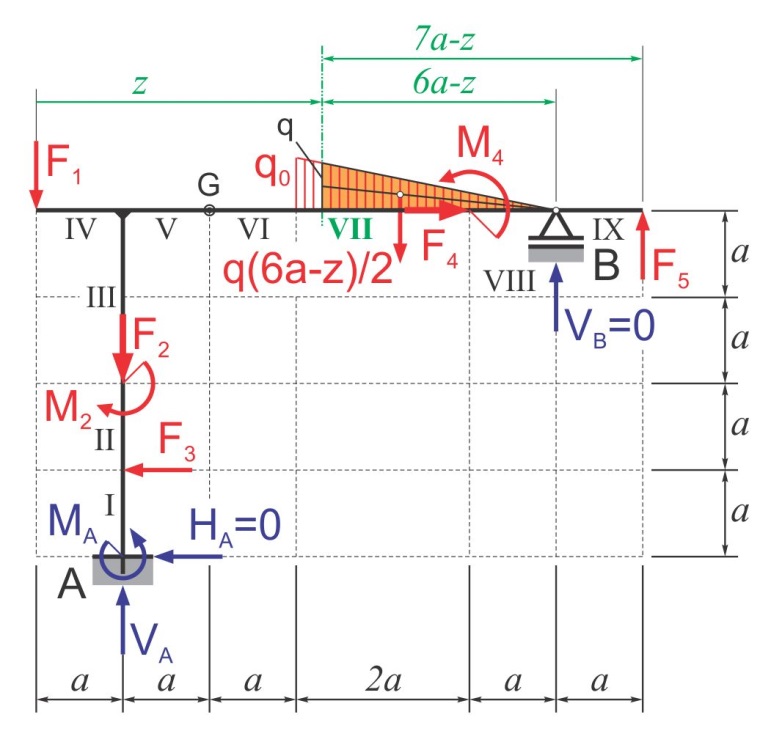 2.12.2019.
21
... (22)
2.12.2019.
22
... (23)
2.12.2019.
23
Polje VIII: 5  z  6
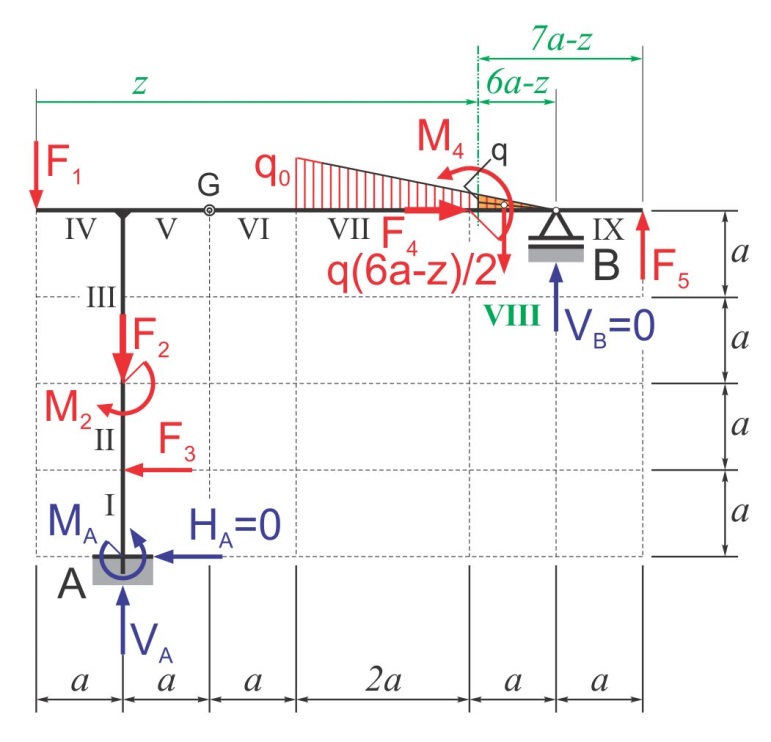 2.12.2019.
24
... (24)
2.12.2019.
25
... (25)
2.12.2019.
26
Polje IX: 6  z  7
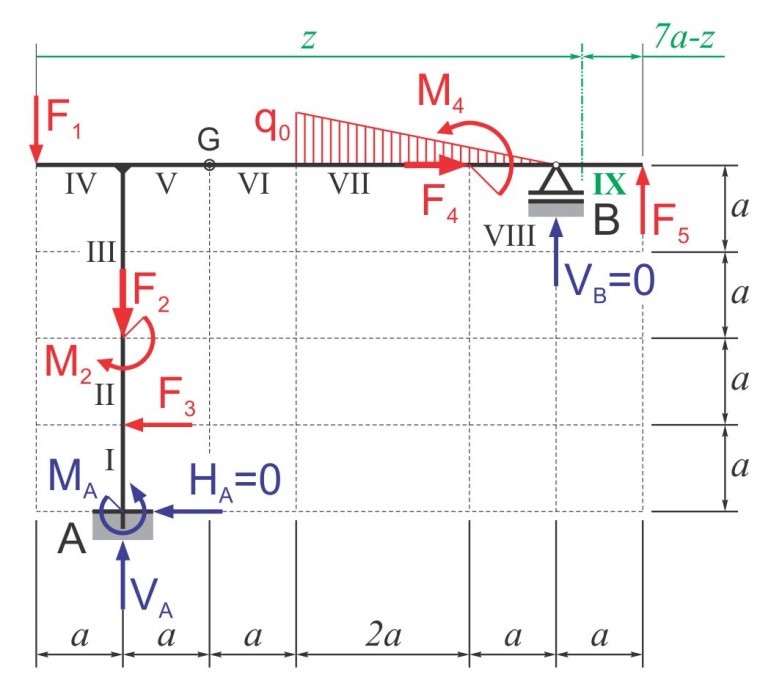 2.12.2019.
27
... (26)
... (27)
2.12.2019.
28
3) Presečne veličine u
    karakterističnim presecima
Vertikalni element rama: Presečne veličine na granicama polja
2.12.2019.
29
Horizontalni element rama: Presečne veličine na granicama polja
2.12.2019.
30
Horizontalni element rama: Presečne poprečne sile na granicama polja (nastavak)
2.12.2019.
31
... (28)
... (29)
... (30)
... (31)
... (32)
2.12.2019.
32
4) Statički dijagrami
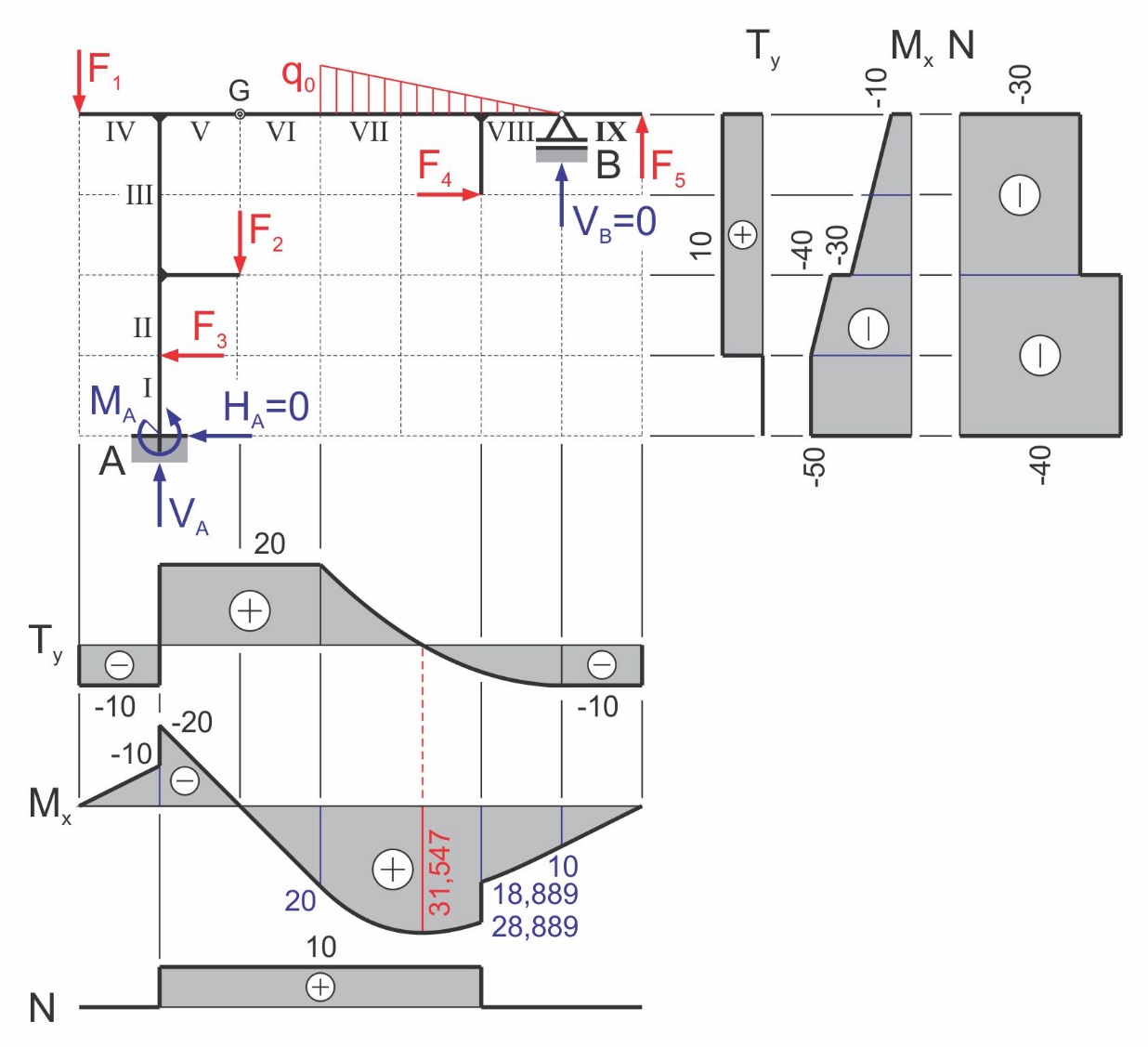 Statički dijagrami zadatog rama
2.12.2019.
33
Rešetke
Rešetka je konstrukcija obrazovana od pravih štapova kojima su (može se smatrati) krajevi zglobno vezani.
Ako svi štapovi leže u jednoj ravni reč je o ravnoj rešetki. U protivnom je reč o prostornoj rešetki.
Štapovi rešetke se u praksi vežu zakovicama, zavrtnjevima ili zavarenim spojevima.
I takve veze se smatraju zglobnim vezama (tj. vezama koje ne prenose moment)
2.12.2019.
34
Rešetka je opterećena silama koje deluju u zglobovima – takozvanim čvorovima.
Težine štapova se zanemaruju.
Trenje u zglobovima se zanemaruje.
U slučaju da se težine štapova uzmu u obzir, proporcionalno ih treba rasporediti na dva čvora na krajevima svakog od štapova.
Smatra se da su štapovi rešetke opterećeni (napregnuti) samo na zatezanje ili pritisak.
Rešetke se obrazuju od pravih štapova koji se zglobno vežu u trouglove.
2.12.2019.
35
Zglobnim vezivanjem pravih štapova u trouglove dobijamo stabilnu rešetku.
Stabilnost štapova zglobno vezanih u trougao, prema narednoj slici je očigledna.
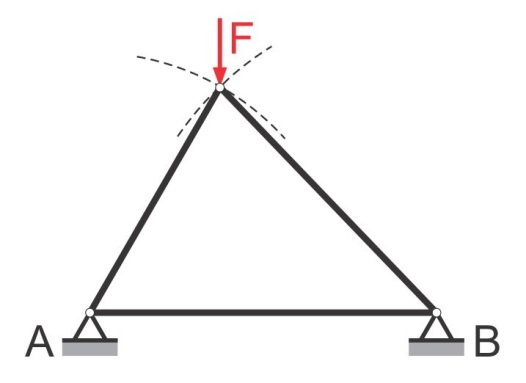 Uz stabilnost štapova zglobno vezanih u trougao
2.12.2019.
36
Ako bi se rešetka obrazovala od npr. štapova zglobno vezanih u četvorougao, takva rešetka bi bila nestabilna.
Nestabilnost štapova zglobno vezanih u četvorougao prikazana je na naredoj slici.
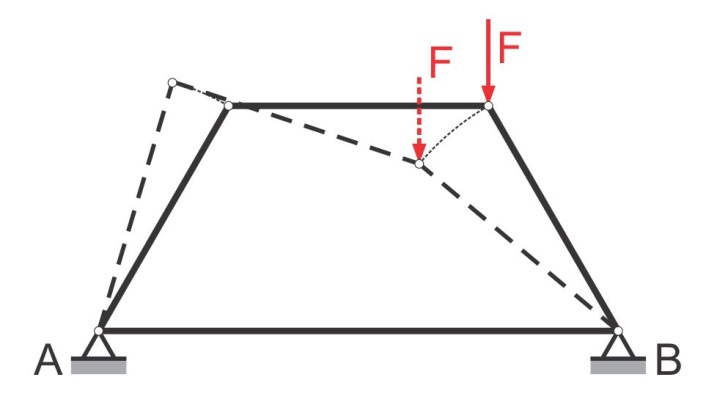 Uz nestabilnost štapova zglobno vezanih u četvorougao
2.12.2019.
37
Pri formiranju rešetke najpre se međusobno povežu tri štapa, a zatim se nadograđuju ostali trouglovi.
Za nadogradnju novog štapnog trougla potrebna su dva (2) nova štapa i jedan (1) novi čvor.
Rešetka sa dva trougla imala bi ukupno č=4 čvora.
Z nadogradnju novog trougla potrebno je:
č  3 novih čvorova i
š = 2č  3 novih štapova.
2.12.2019.
38
Ako je
		rešetka je stabilna i statički 				određena (možemo joj odrediti 			sile u svim 	štapovima).
Rešetka kao konstrukcija oslanja se tako da postoje tri (3) reakcije veza koje se mogu odrediti iz tri (3) statička uslova ravnoteže.
Analiza konkretne rešetke svodi se na određivanje reakcija, a zatim i određivanje sila u štapovima.
2.12.2019.
39
Rešetke koje ćemo izučavati pripadaće grupi ravnih rešetki.
Sile u štapovima rešetki određivaćemo primenom:
Metoda isecanja (izrezivanja) čvorova i
Metoda preseka (Riterovog metoda).
Oba navedena metoda su analitička.
U literaturi se za određivanje sila u štapovima rešetki sreću i grafički metodi kao (Kremonin i Kulmanov) koji su sa razvojem računarske tehnike potisnuti.
2.12.2019.
40
Primena metoda isecanja čvorova
   Ovaj metod se sastoji u sledećem:
Iz statičkih uslova ravnoteže odrede se reakcije.
Zatim se zamišljenim sečenjem štapova iseca čvor po čvor i zamišljeno odvaja od ostatka rešetke.
Uticaj „preostalog“ dela rešetke nadomeštamo silama u pravcu štapova.
Smer sila u pravcu štapova se pretpostavi, a račun će na kraju pokazati da li smo u pretpostavci pogrešili.
2.12.2019.
41
Za svaki od čvorova vezan je sistem  sučeljnih sila.
Pri određivanju sila u štapovima krećemo od čvora u kojem su dve štapne sile nepoznate (takav čvor uvek postoji).
Nakon toga se prelazi na naredni čvor sa najviše dve nepoznate štapne sile.
Kod narednog čvora promeni se smer sile u štapu koji je zajednički sa prethodnim čvorom.
2.12.2019.
42
Primer ravne rešetke

Za rešetku obrazovanu od štapova zglobno vezanih u tri jednakostranična trougla stranice dužine l, metodom isecanja čvorova odrediti sile u štapovima.
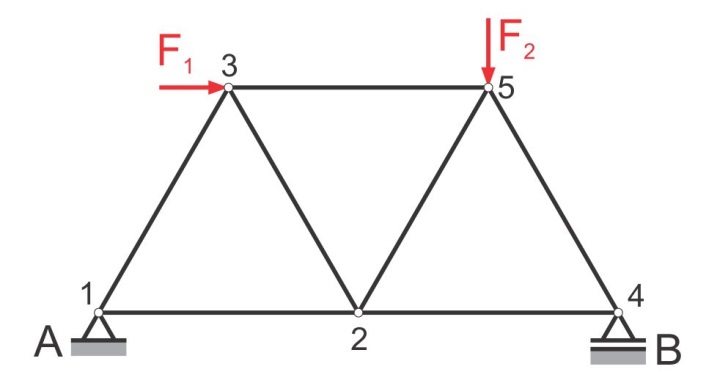 Podaci:
F1 = 20 kN
F2 = 40 kN
Uz primer 1
2.12.2019.
43
1) Reakcije
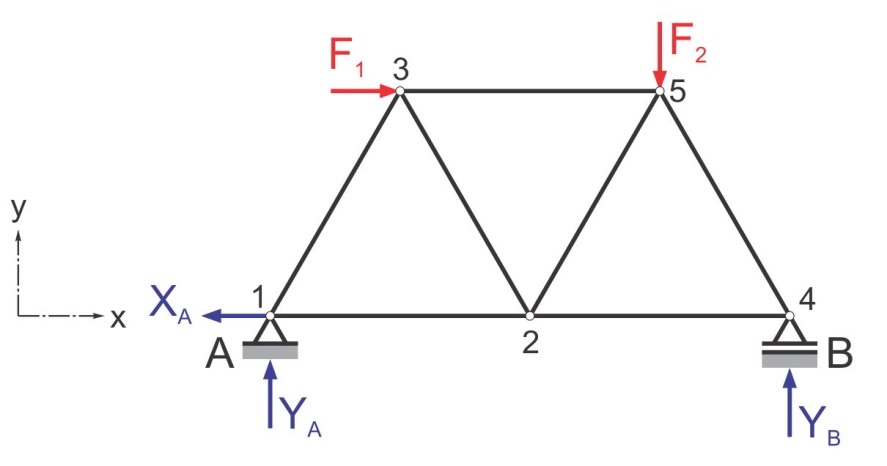 Statički uslovi ravnoteže:
… (1)
2.12.2019.
44
Iz prvog uslova u (1) dobijamo XA,
… (2)
Iz trećeg uslova u (1) sledi YA,
… (3)
… (4)
Sa (4), iz drugog uslova u (1) sledi YB,
… (5)
… (6)
2.12.2019.
45
2) Sile u štapovima  Primena
    metoda isecanja čvorova
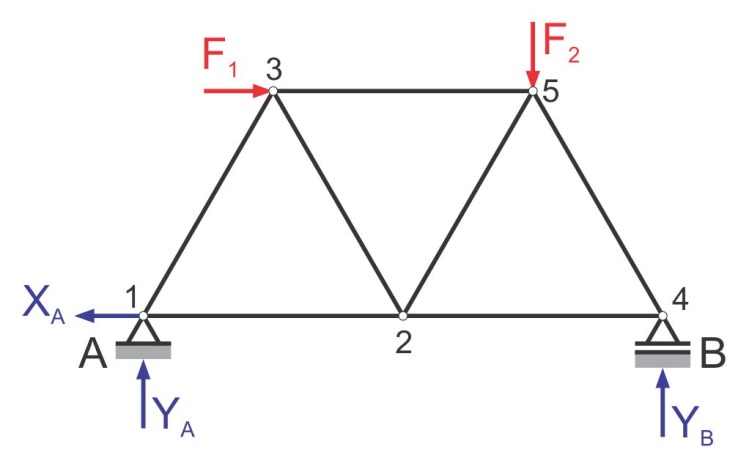 Čvor 4
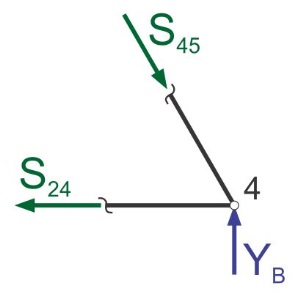 Statički uslovi ravnoteže:
… (7)
2.12.2019.
46
Iz (7) dobijamo da su:
… (8)
… (9)
2.12.2019.
47
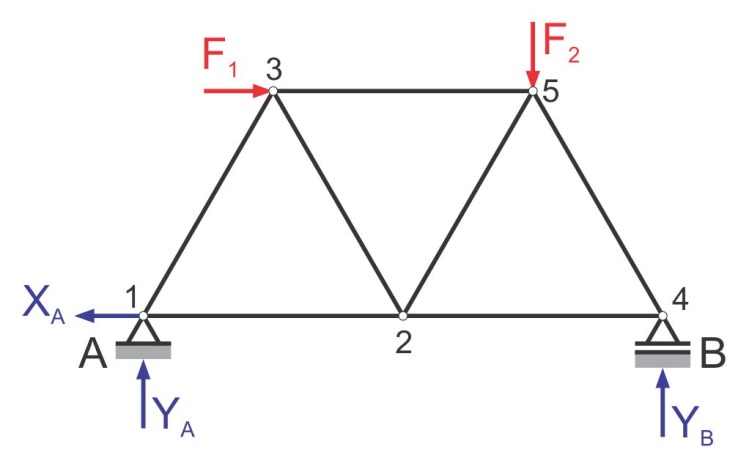 Čvor 5
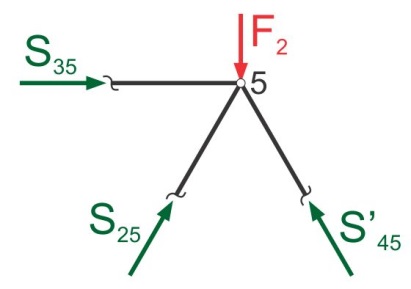 Statički uslovi ravnoteže:
… (10)
2.12.2019.
48
Iz (10) slede:
… (11)
… (12)
2.12.2019.
49
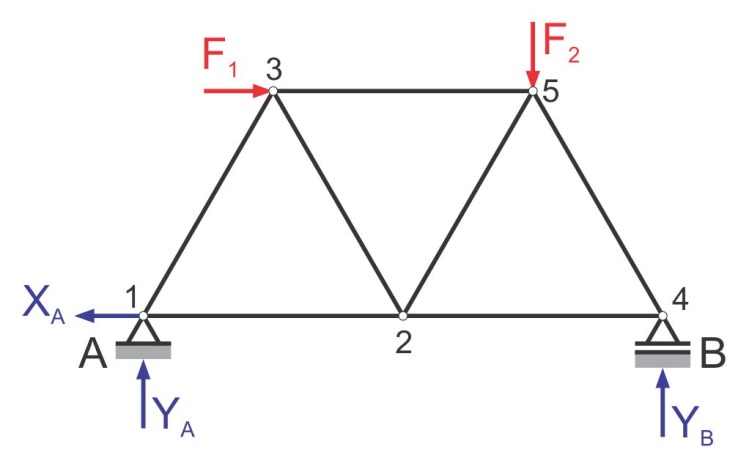 Čvor 3
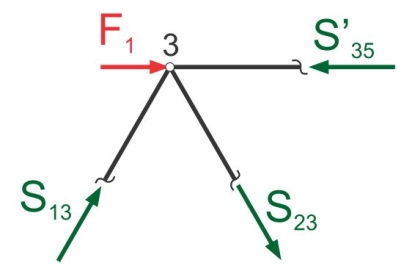 Statički uslovi ravnoteže:
… (13)
2.12.2019.
50
Iz (13) slede:
… (14)
… (15)
2.12.2019.
51
Čvor 2
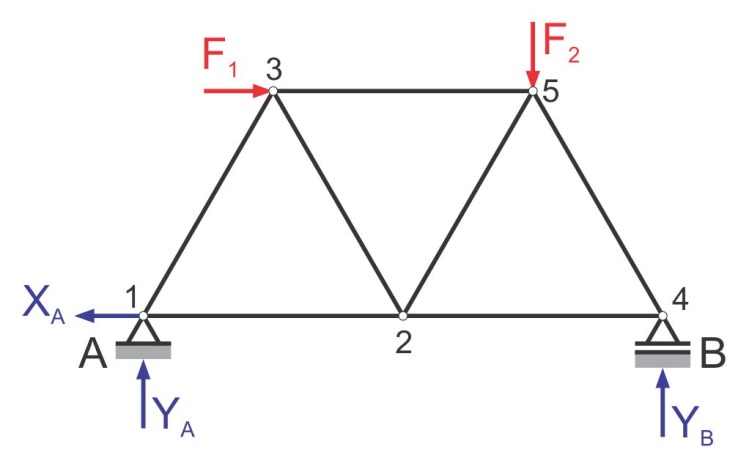 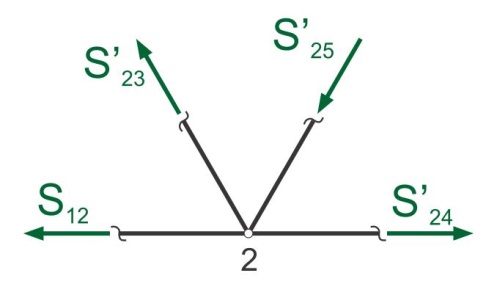 Statički uslovi ravnoteže:
… (16)
2.12.2019.
52
Iz (16) slede:
… (17)
… (18)
2.12.2019.
53
Čvor 1
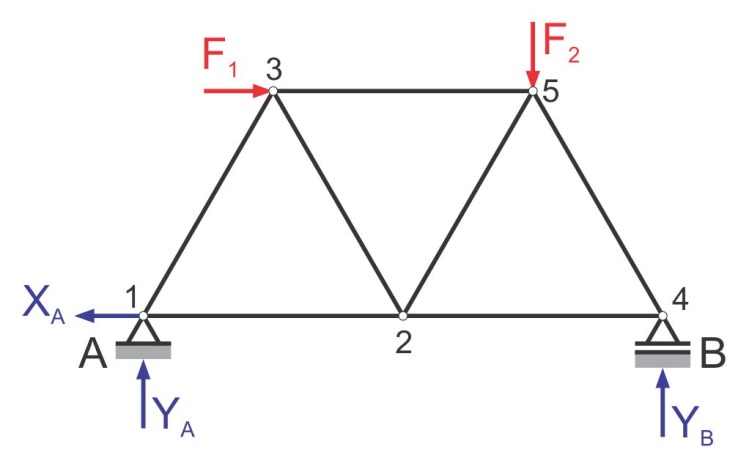 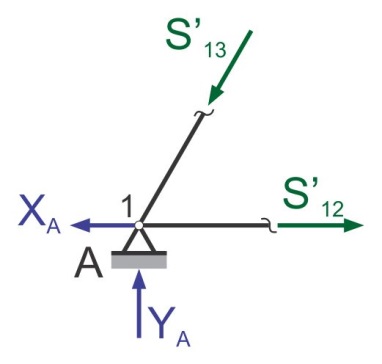 Statički uslovi ravnoteže:
… (19)
2.12.2019.
54
Iz (19) slede:
… (20)
… (21)
2.12.2019.
55
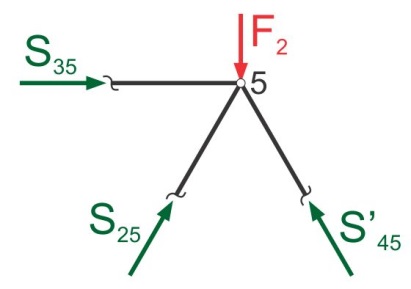 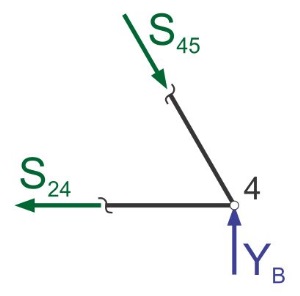 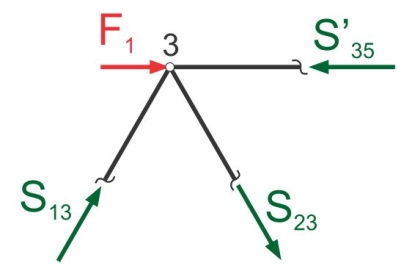 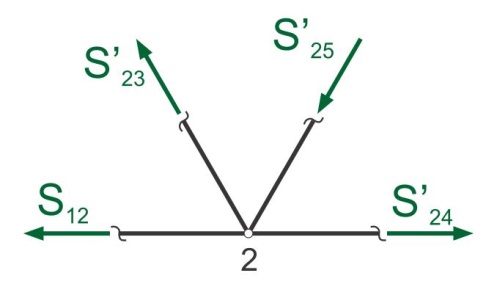 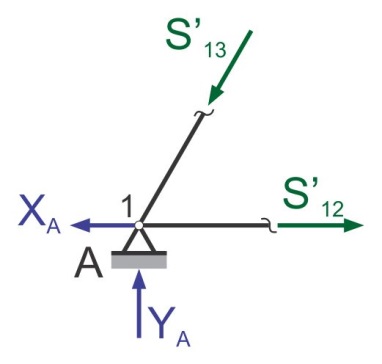 2.12.2019.
56
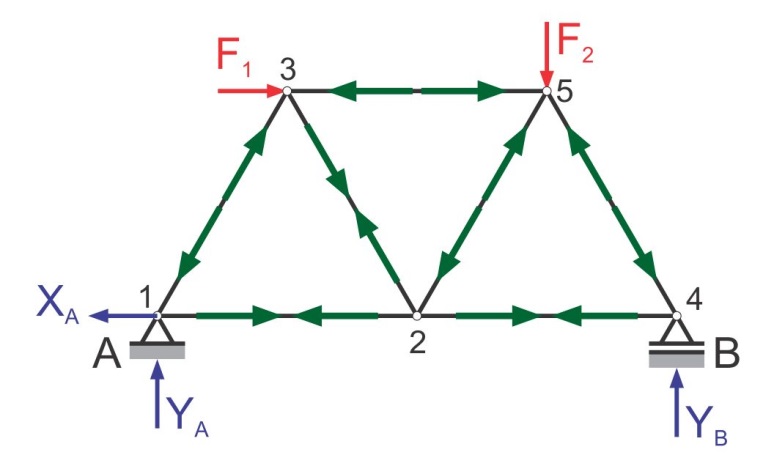 2.12.2019.
57